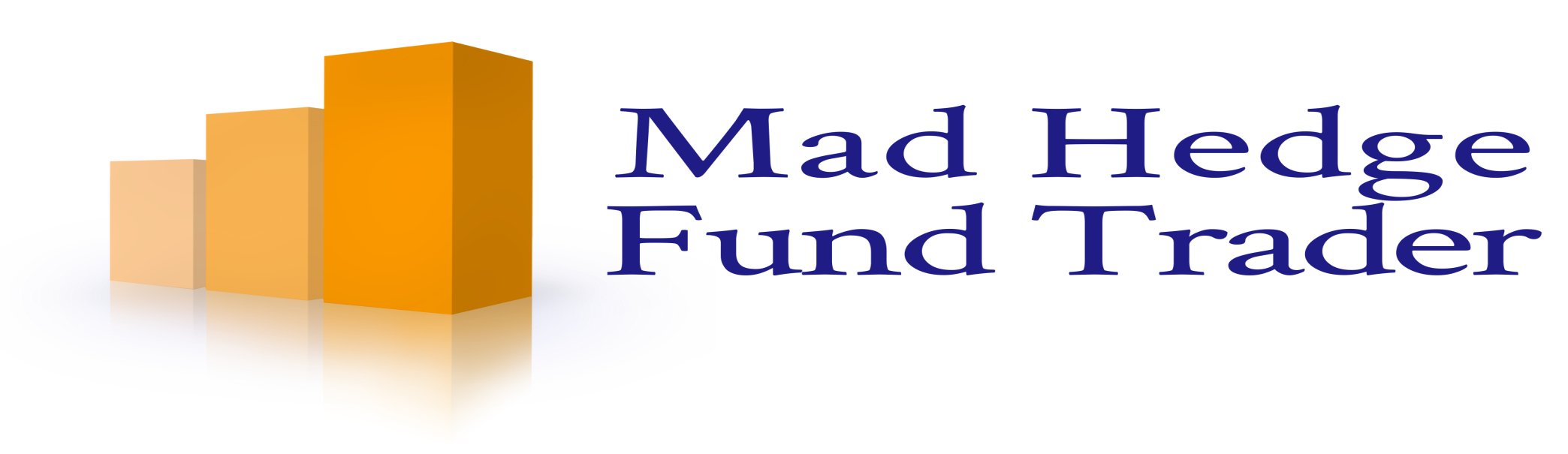 Mad Day Trader
Bill Davis
Webinar – September 12, 2018
Long Term
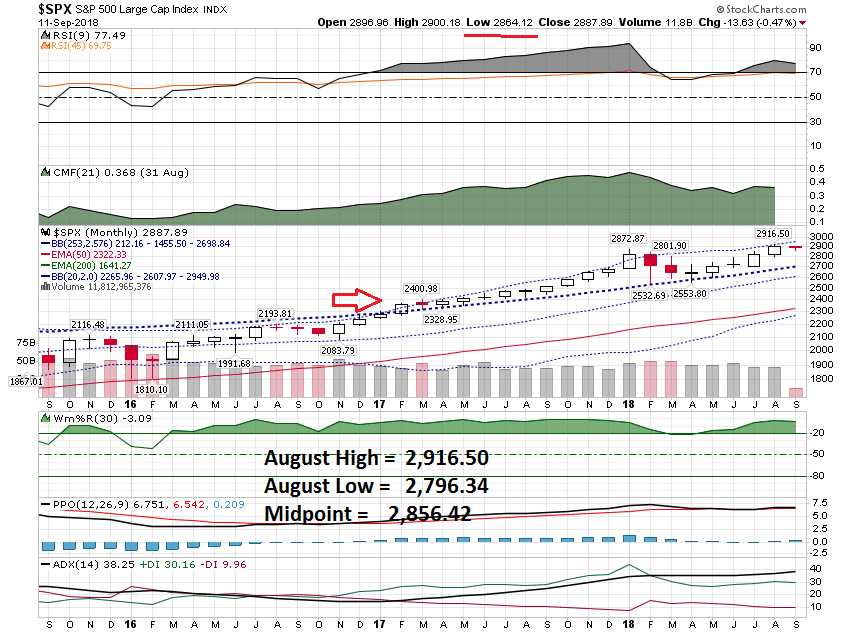 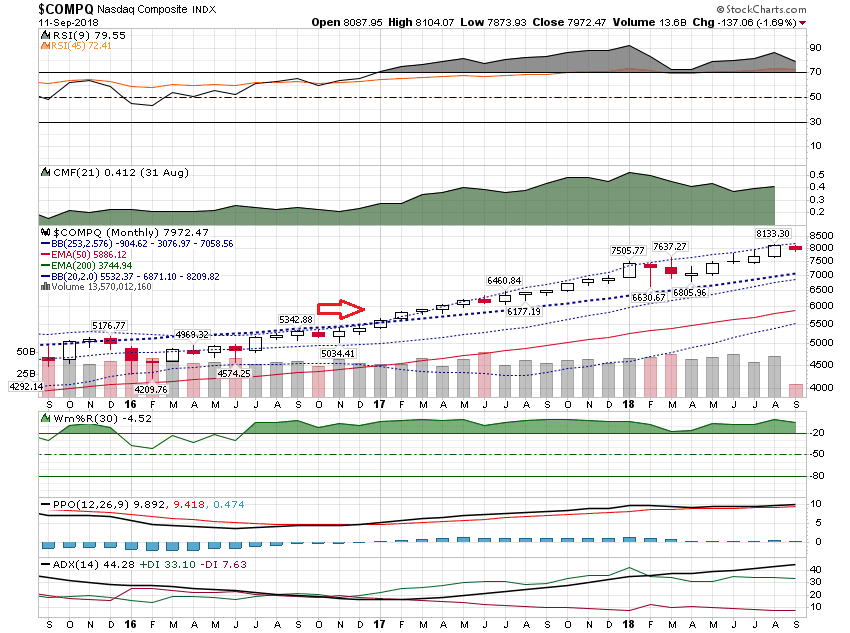 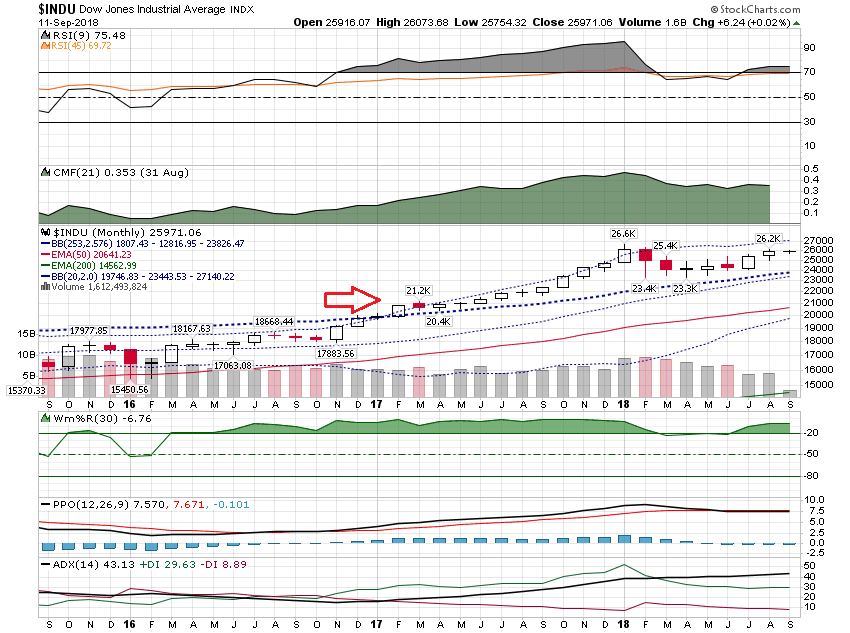 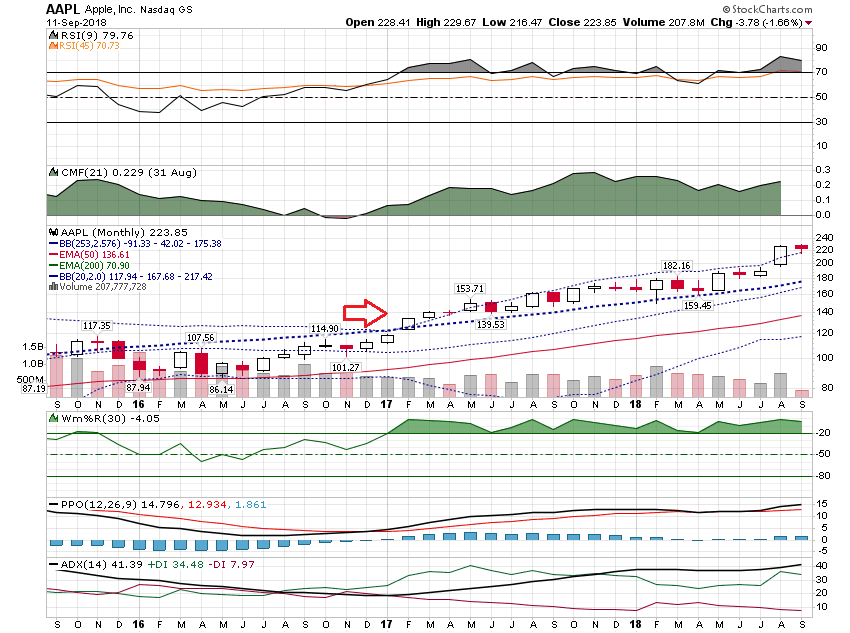 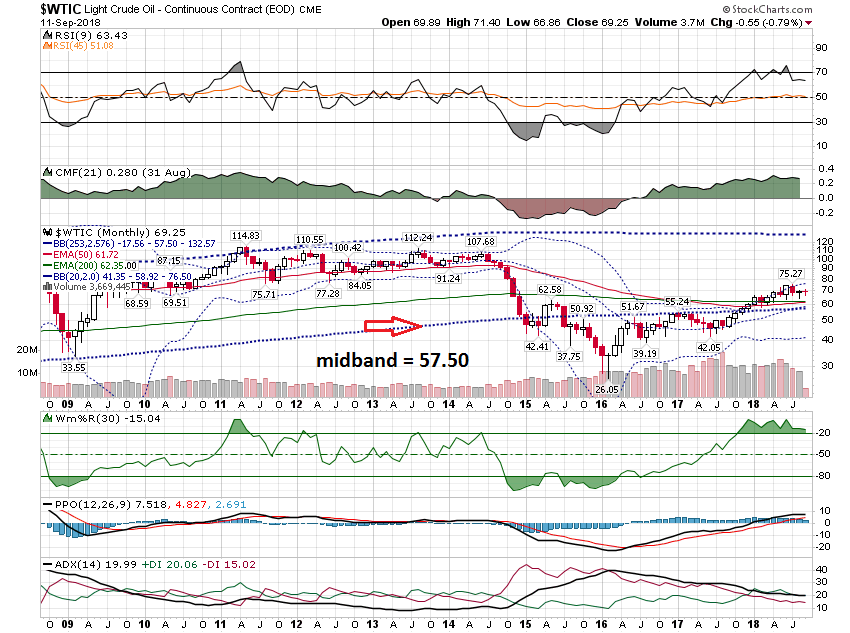 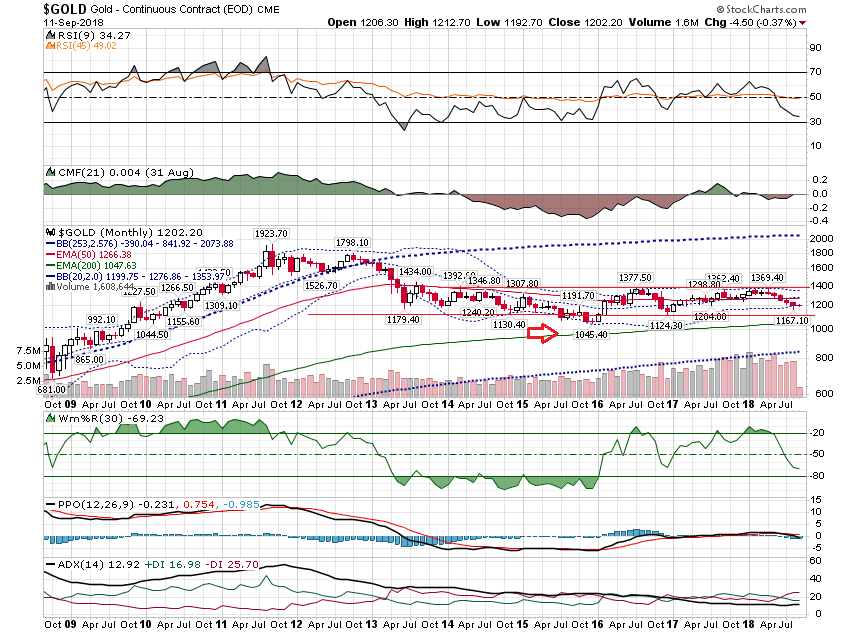 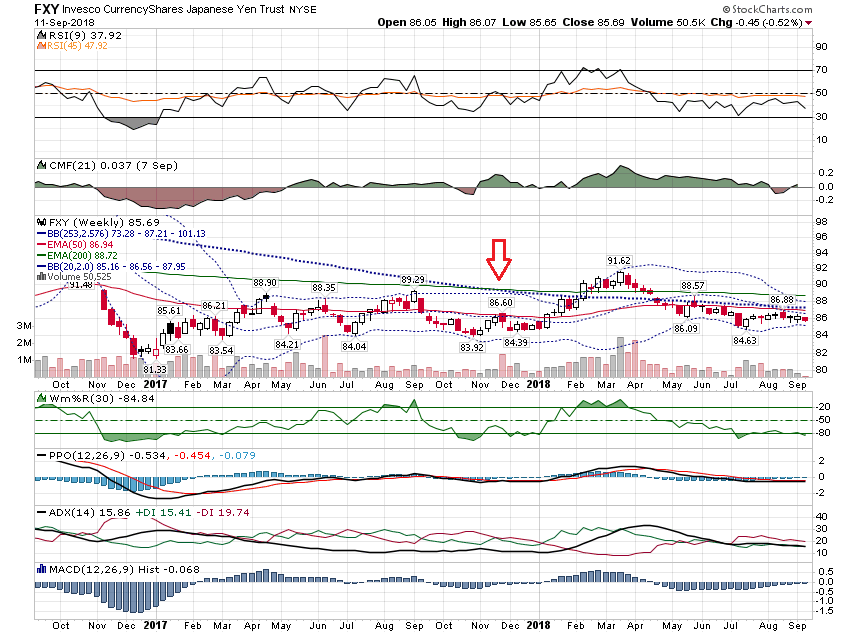 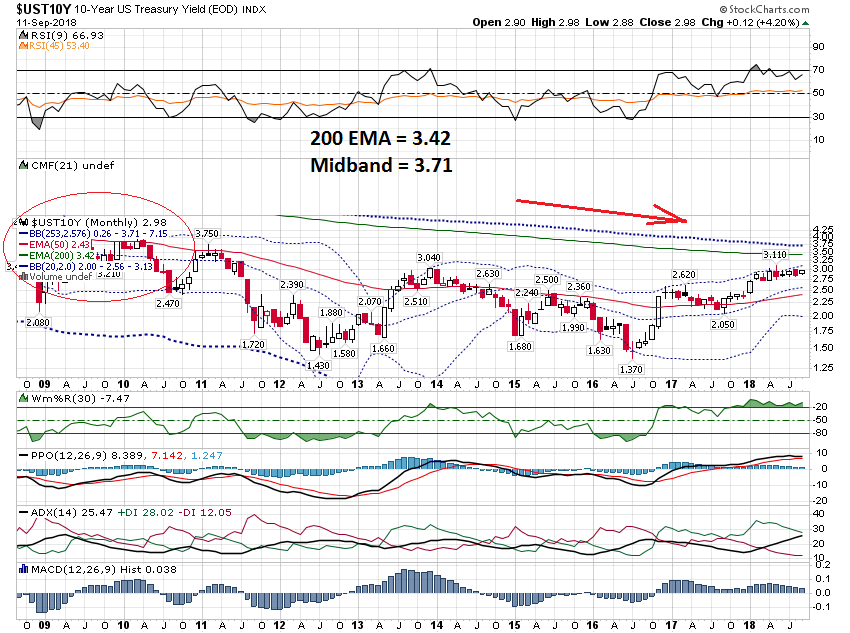 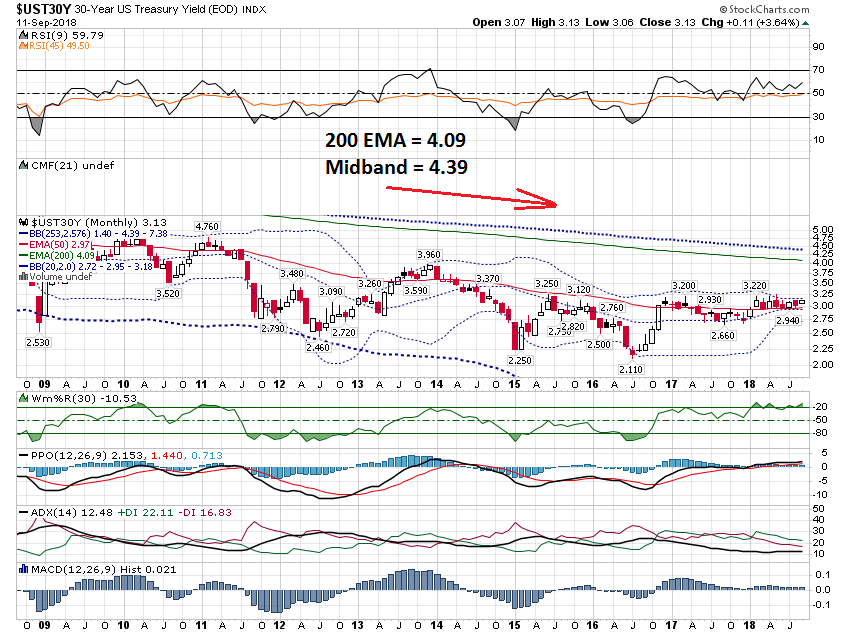 Short Term
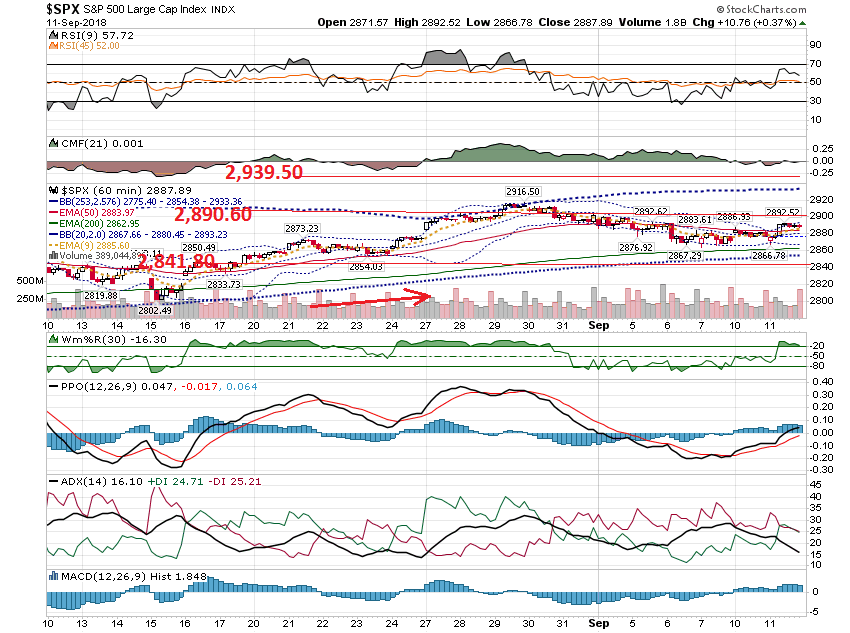 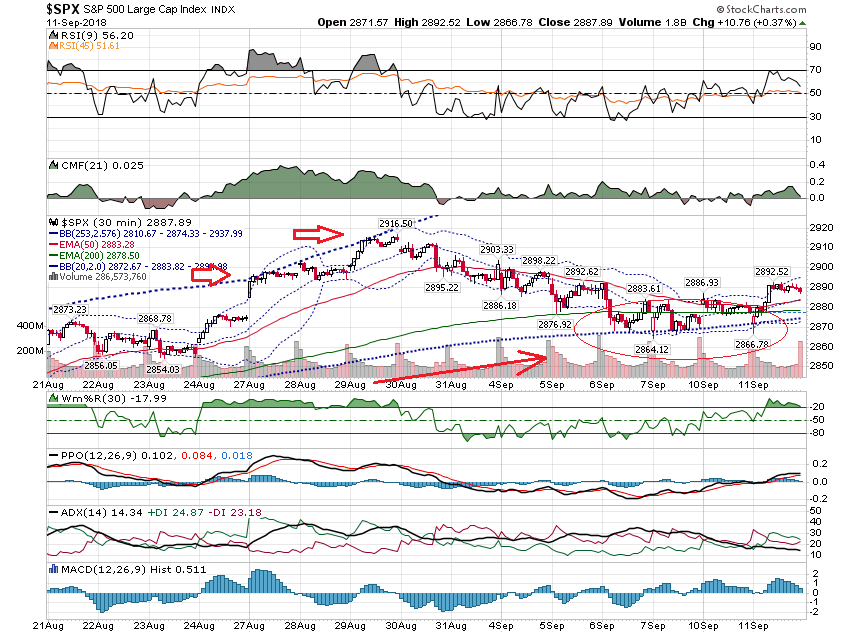 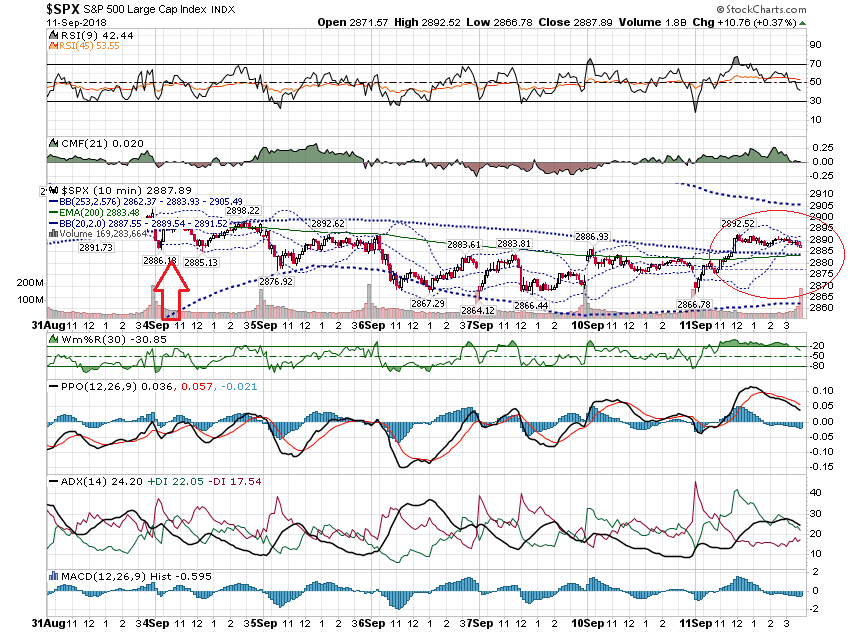 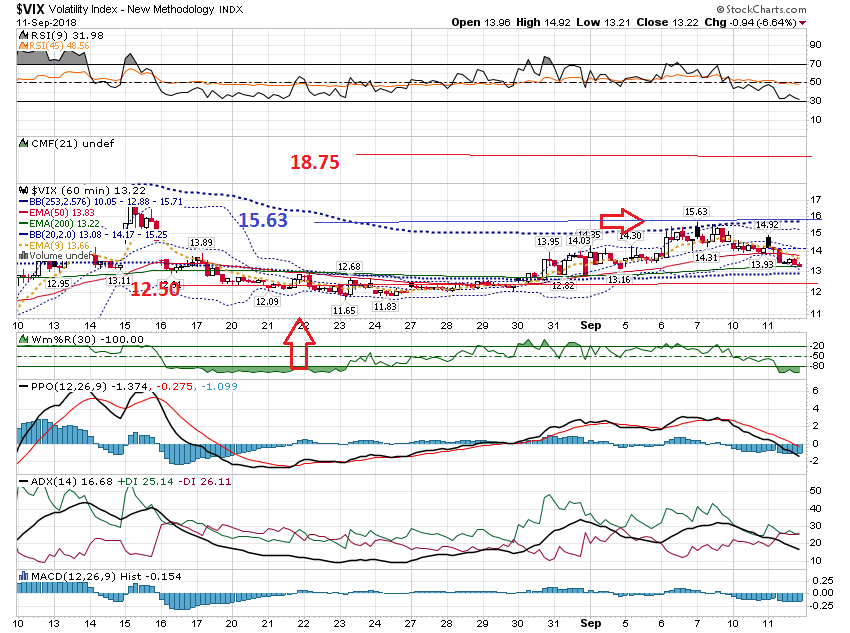 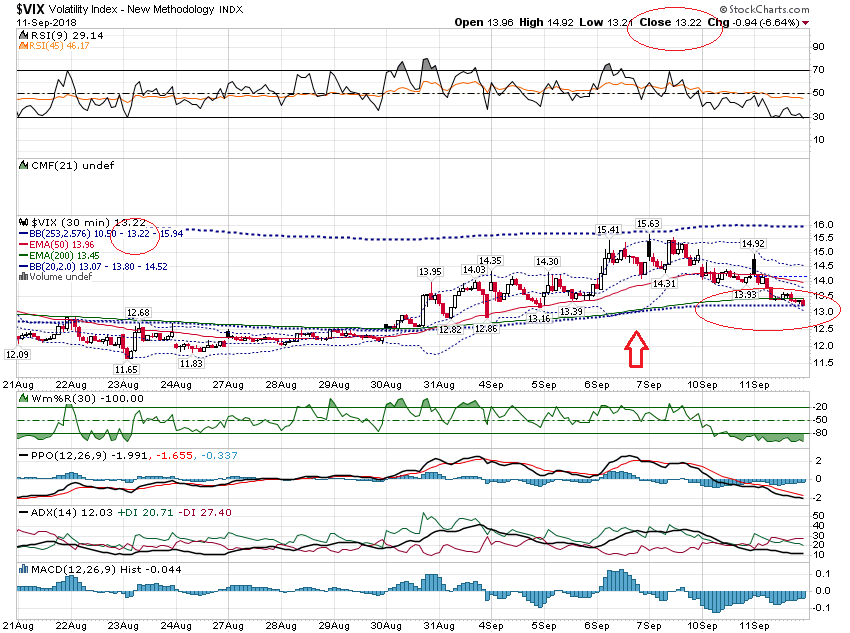 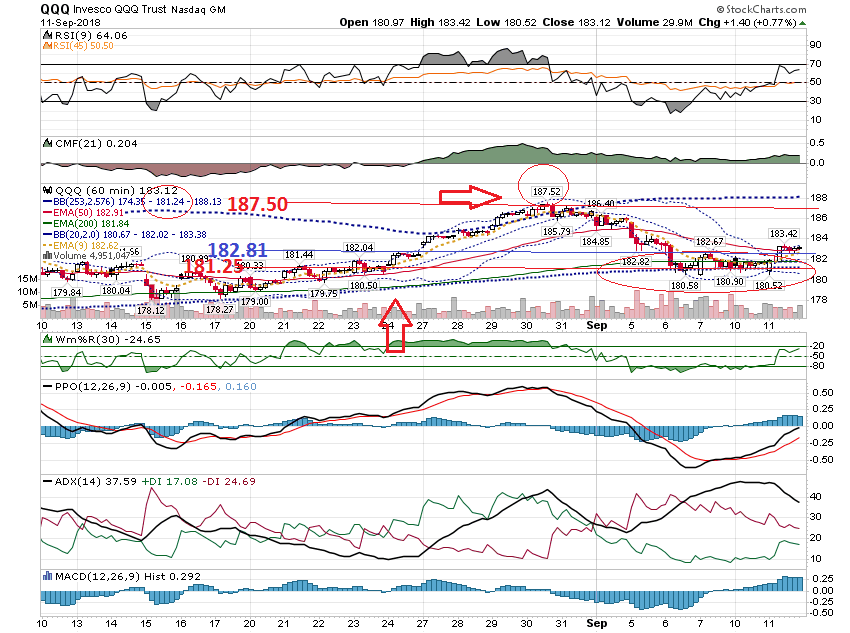 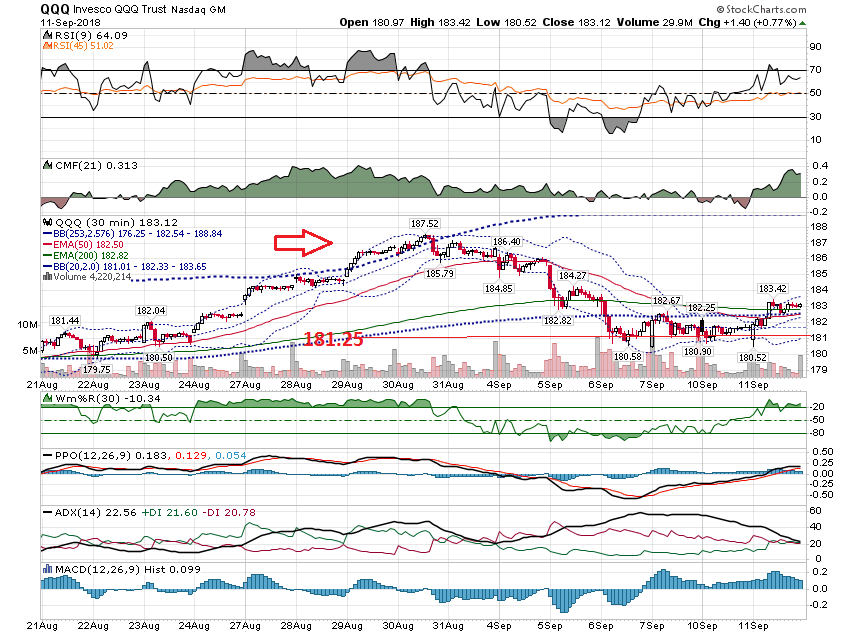 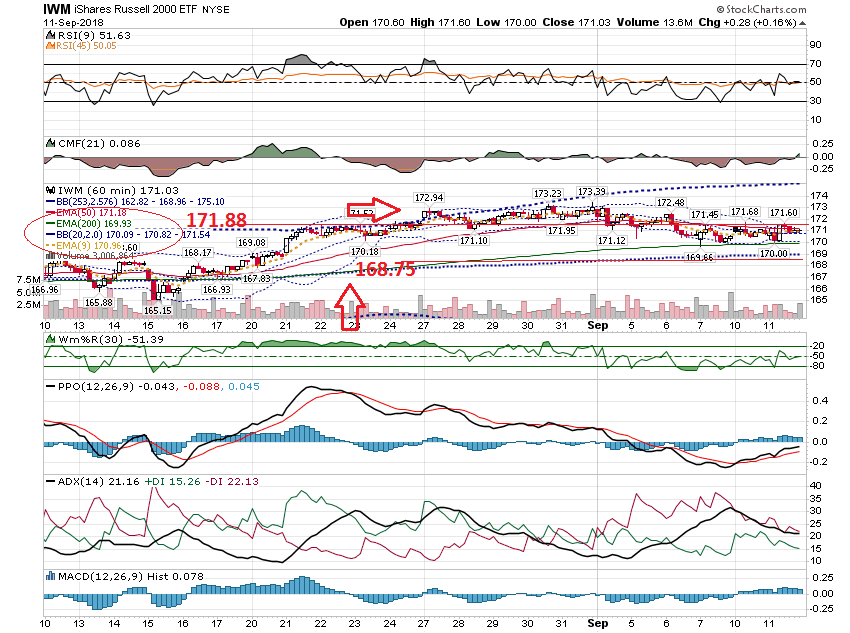 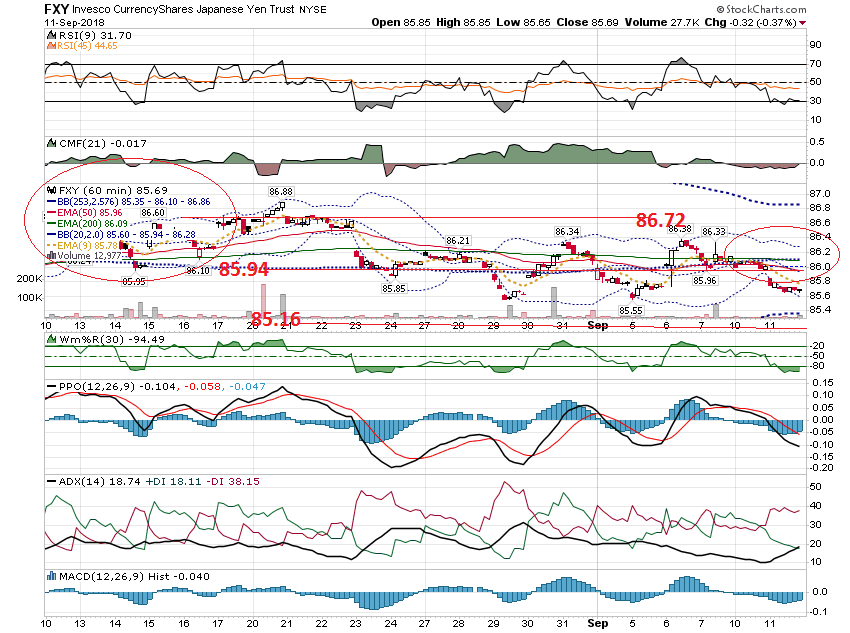 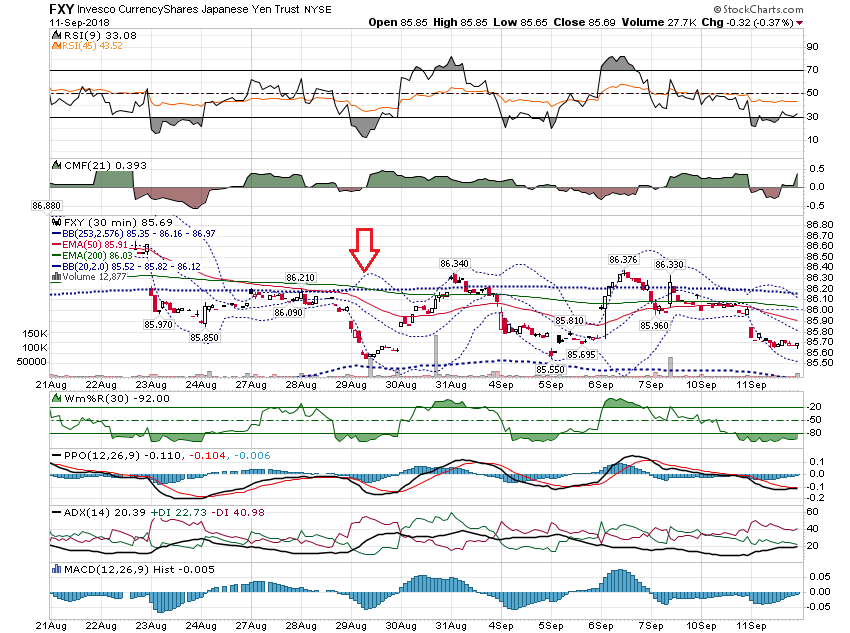 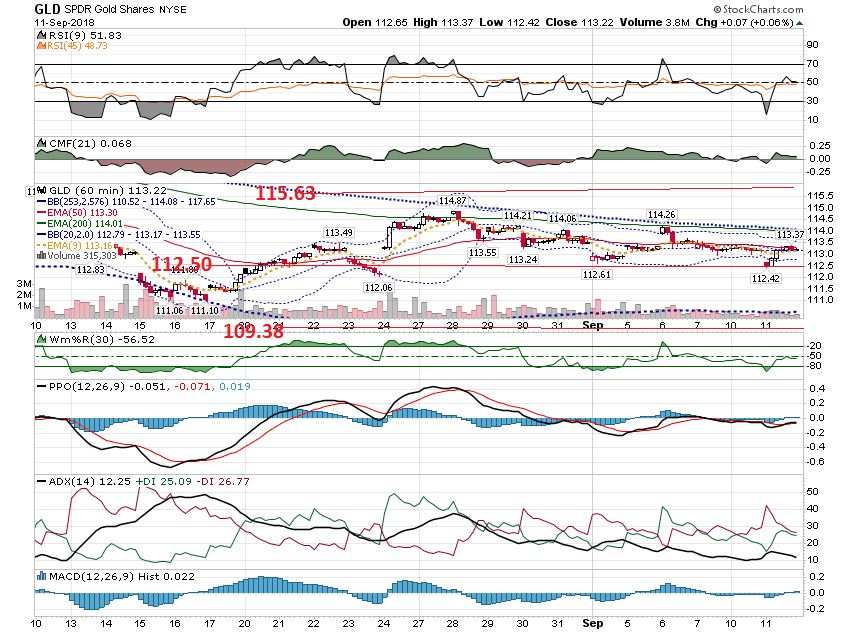 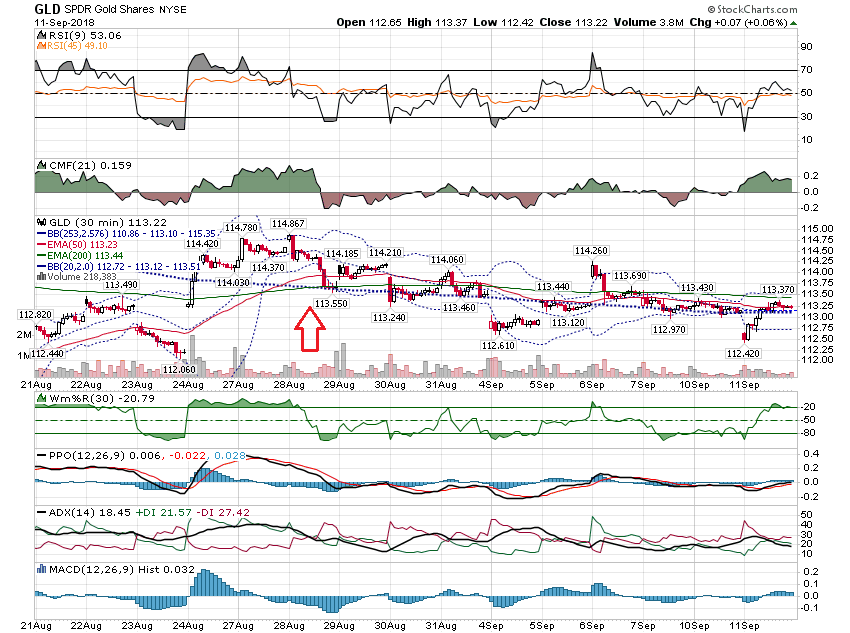 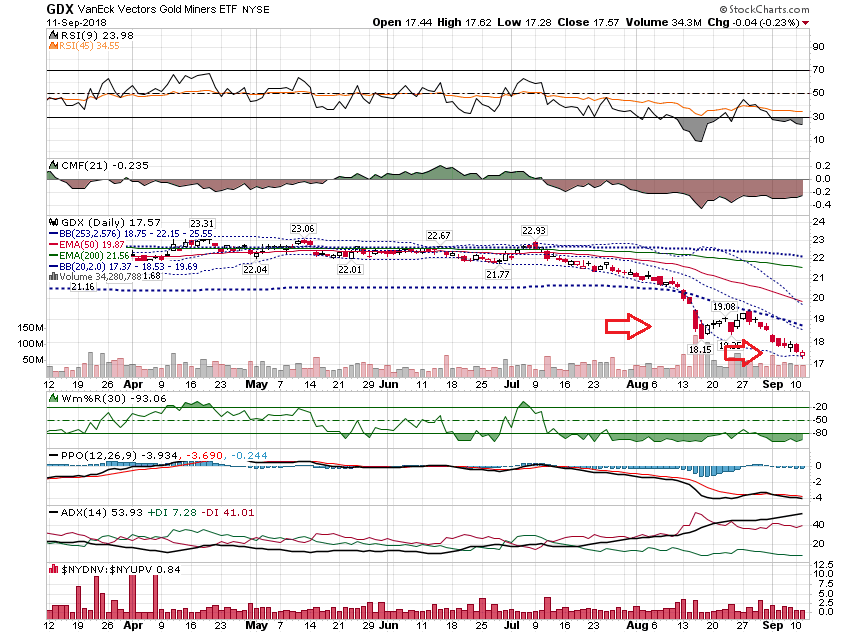 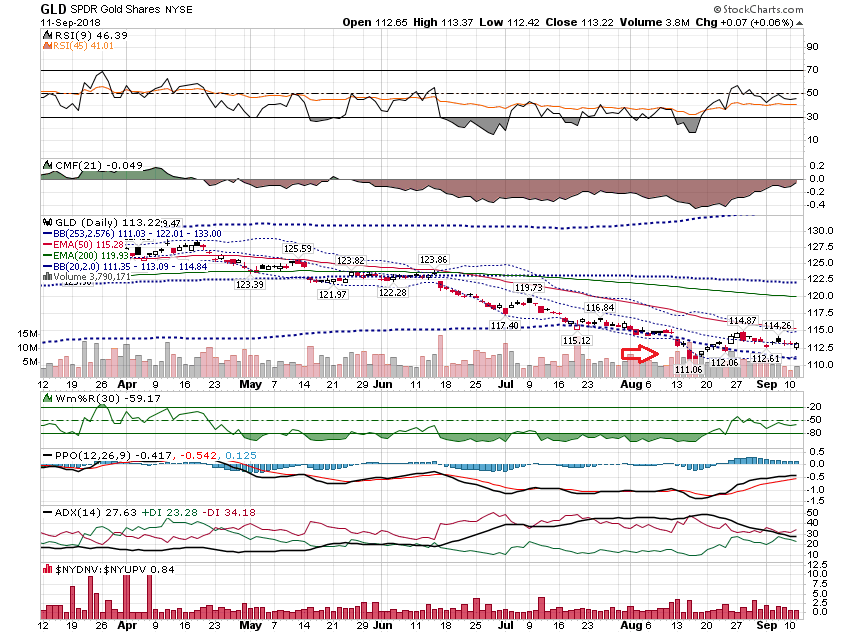 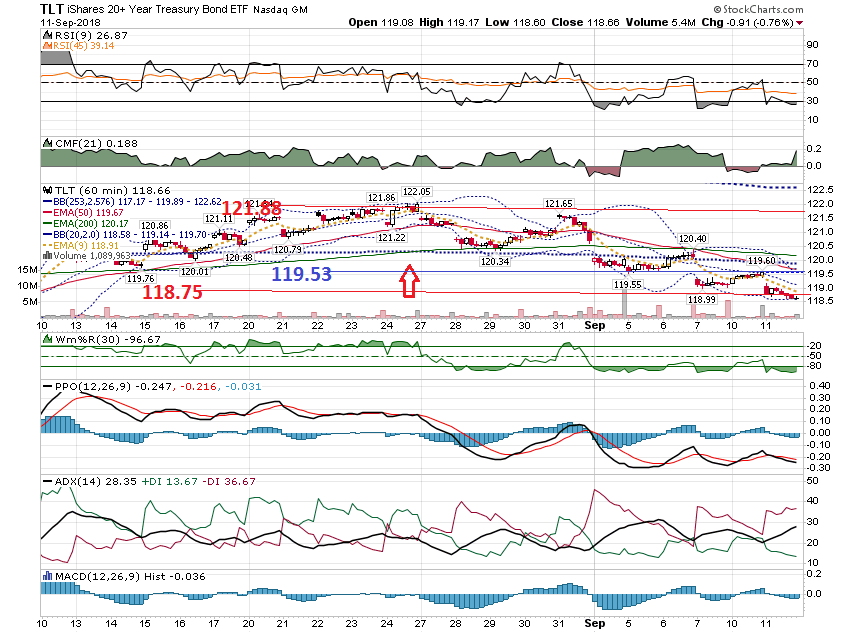 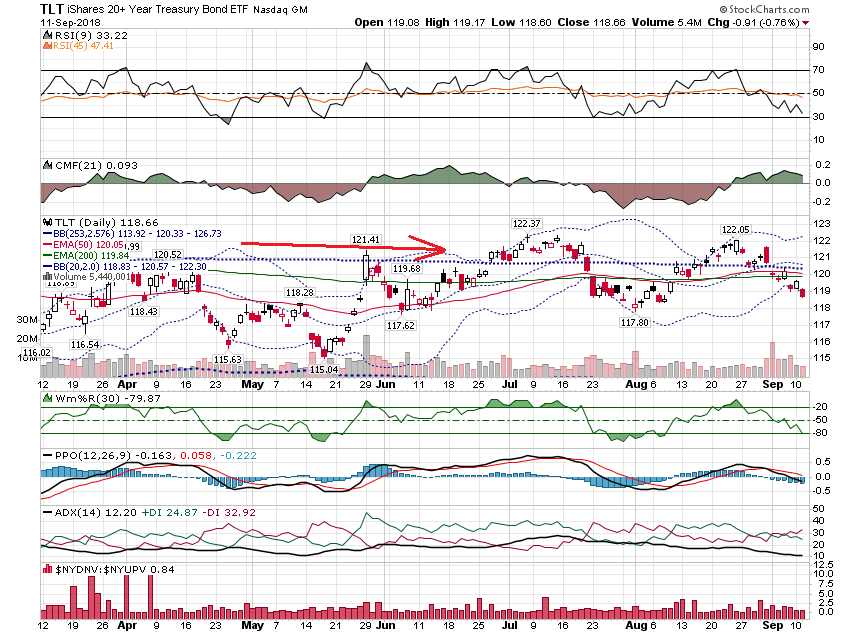 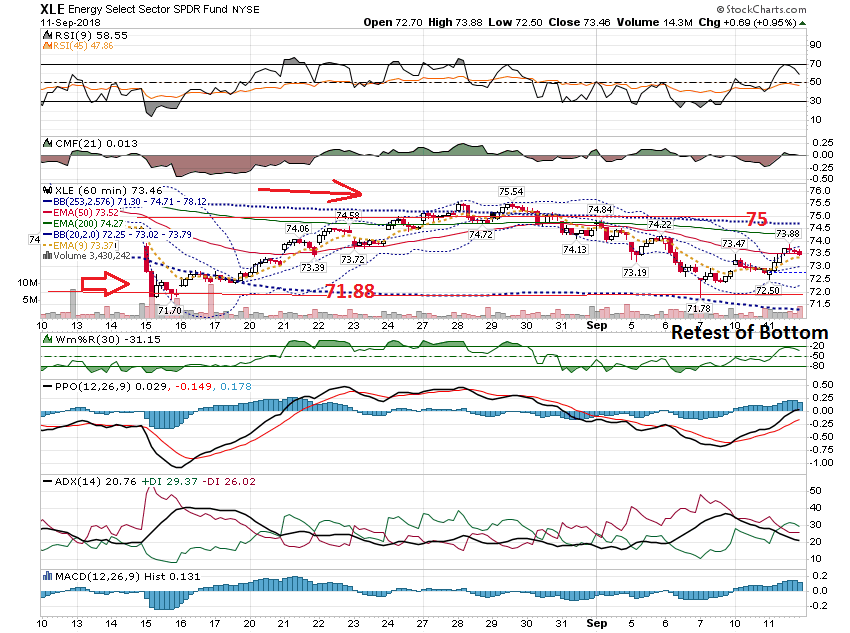 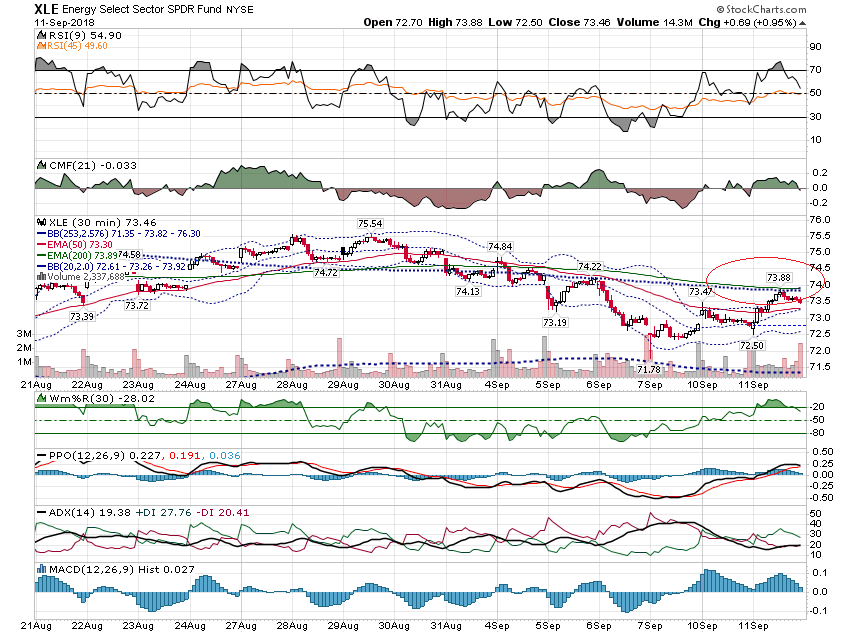 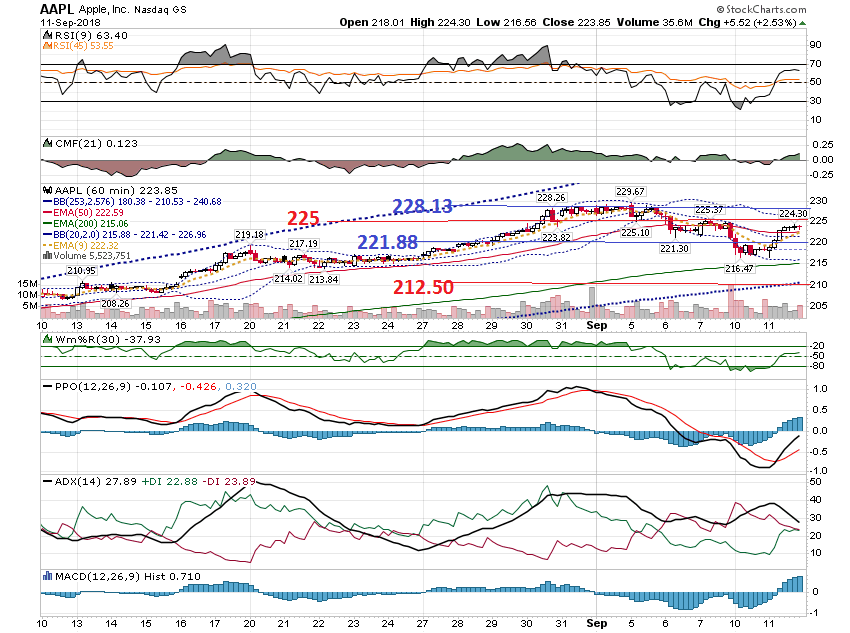 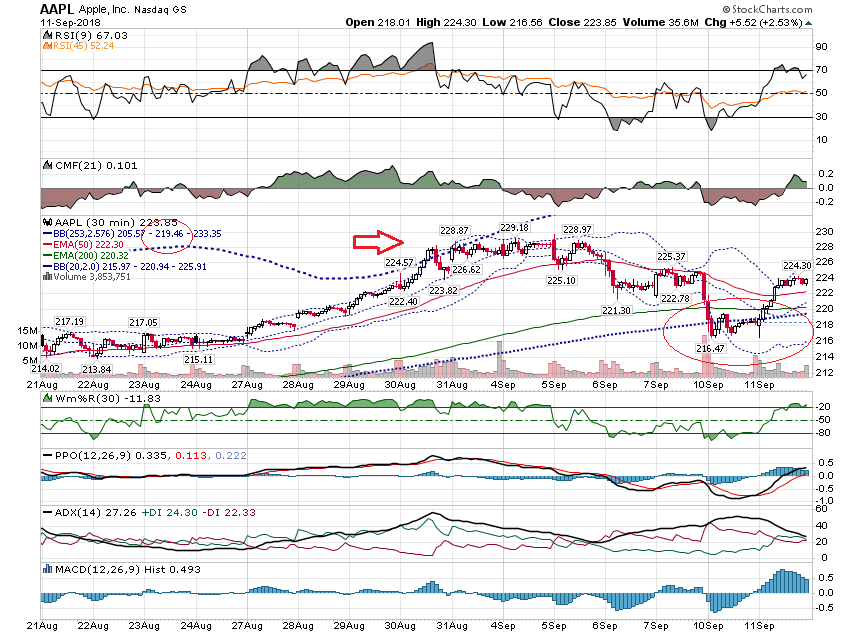 Short TermUptrends
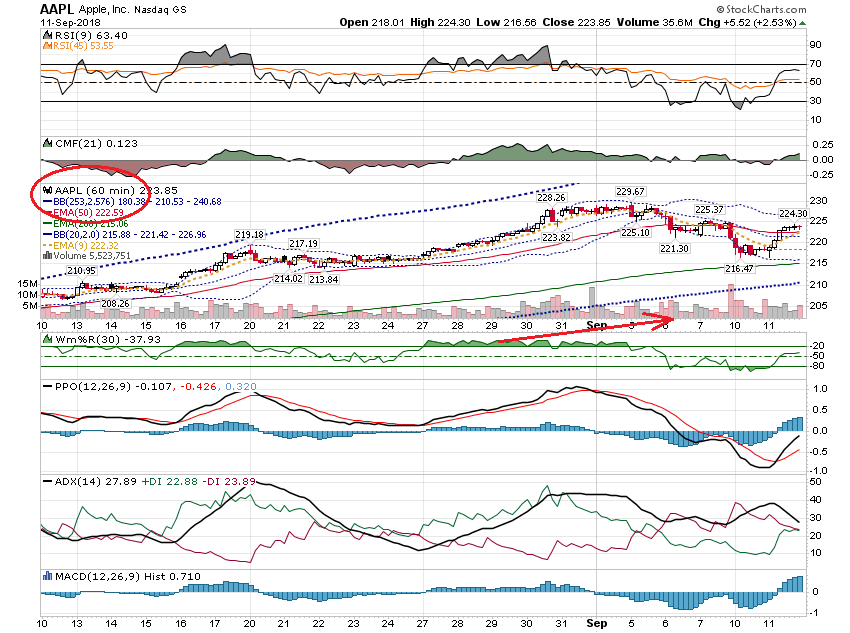 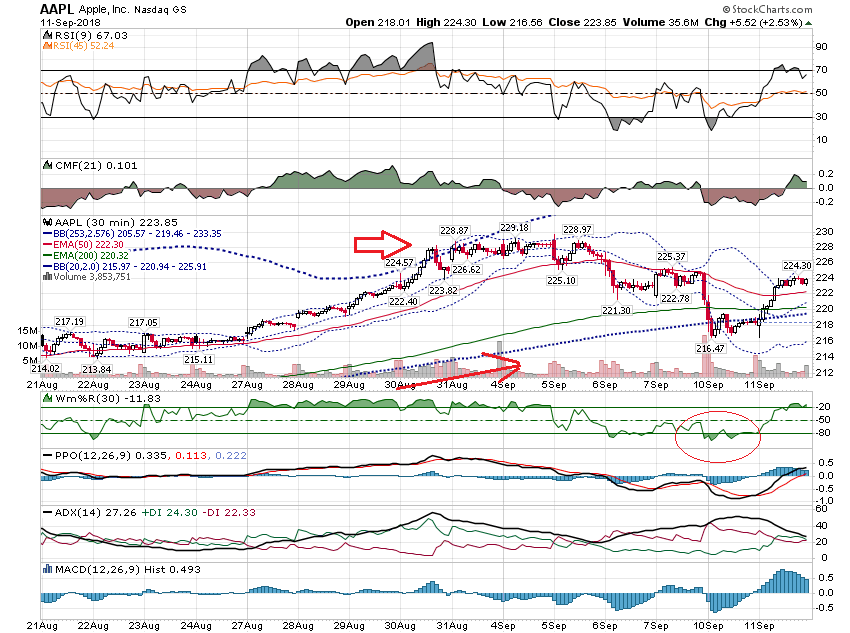 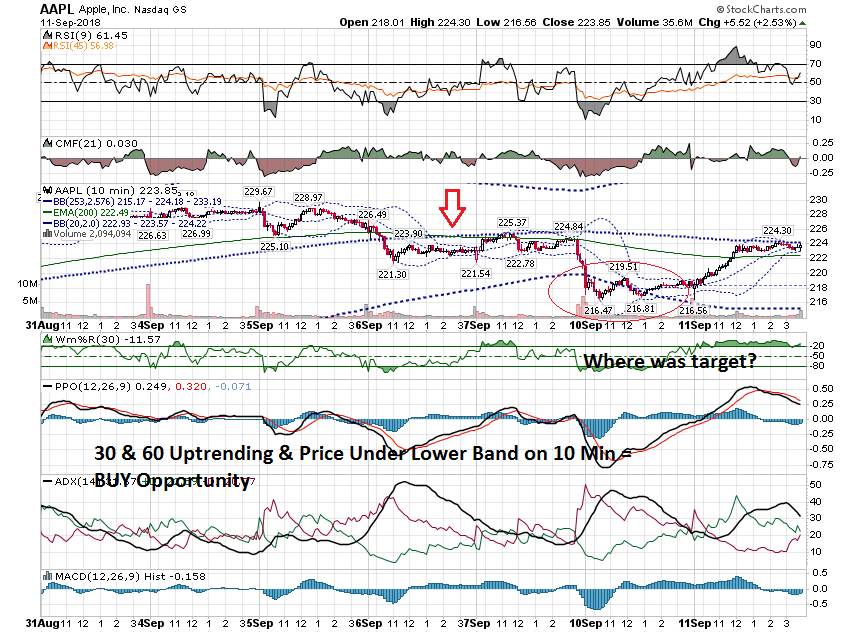 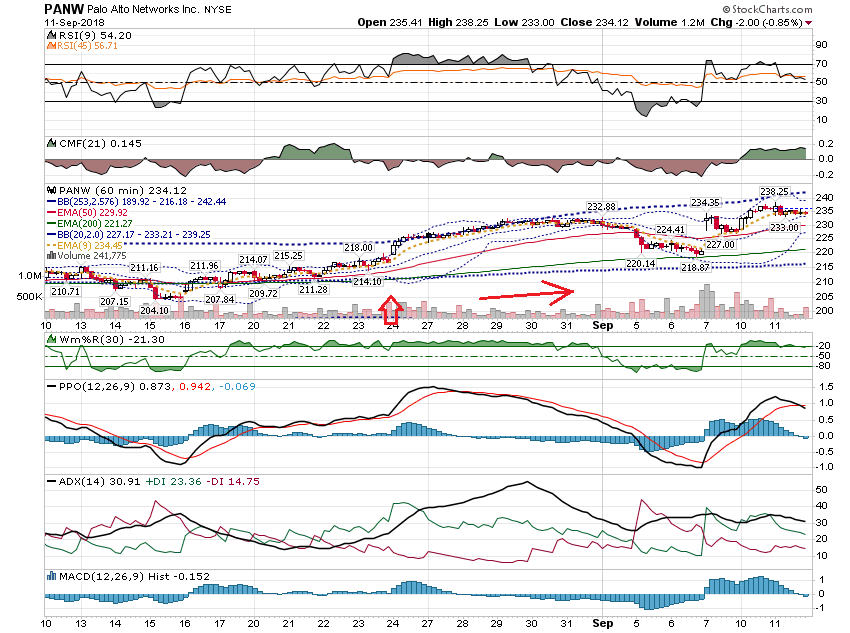 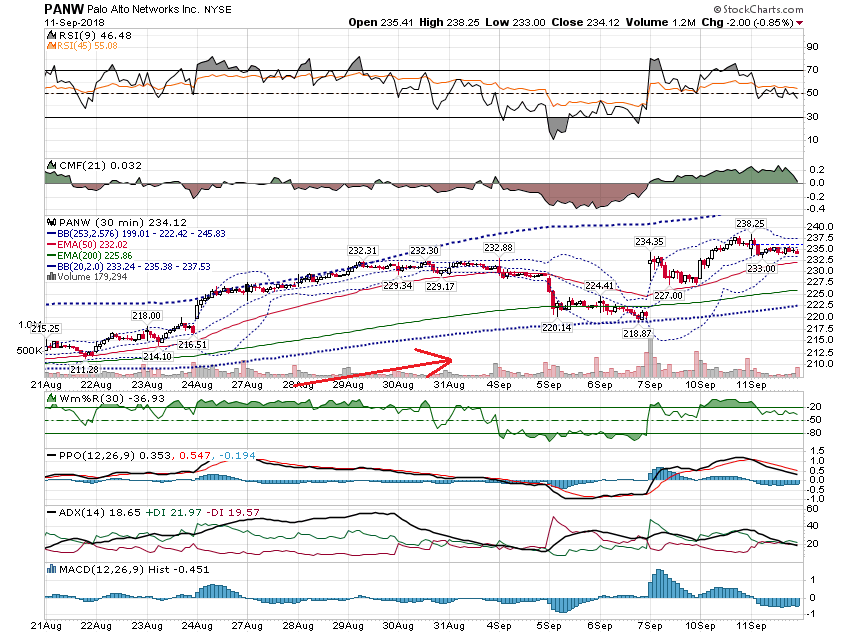 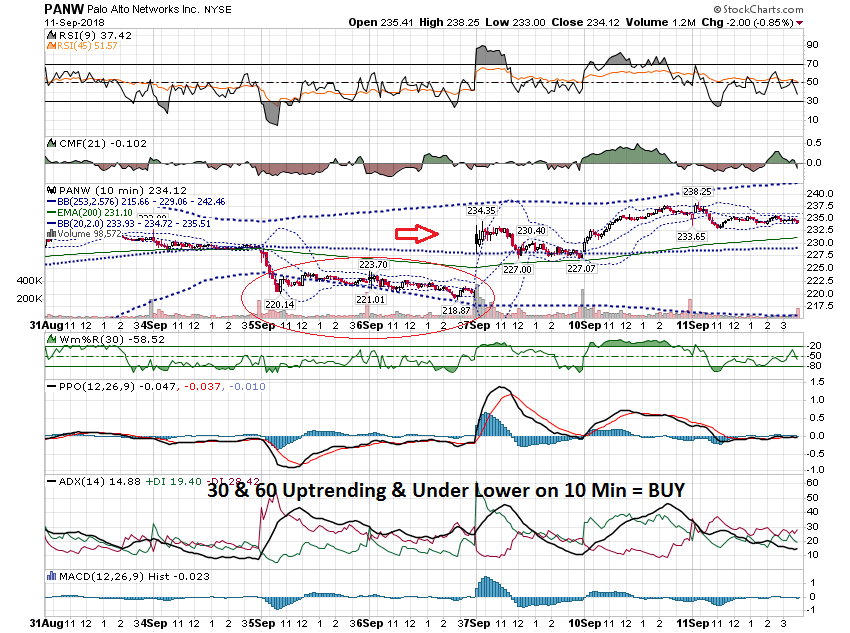 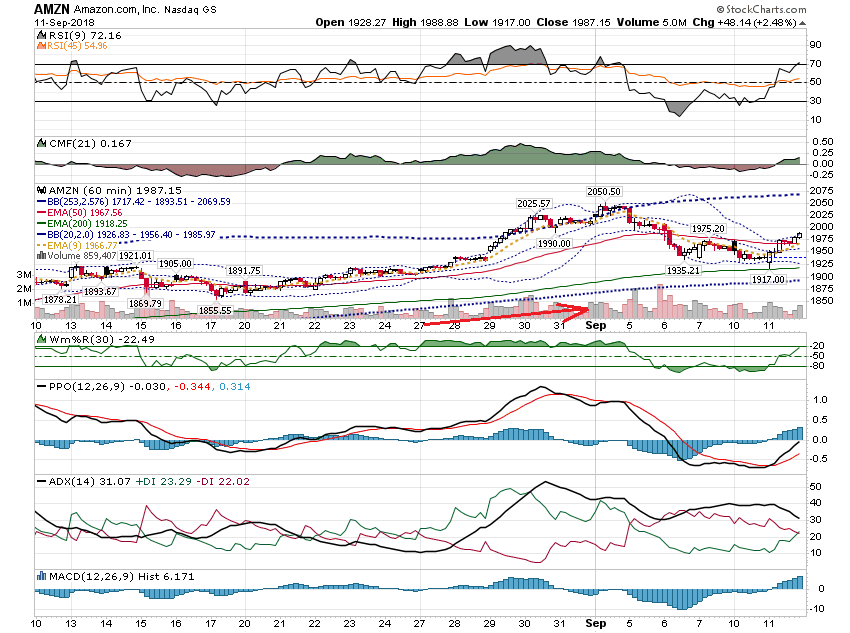 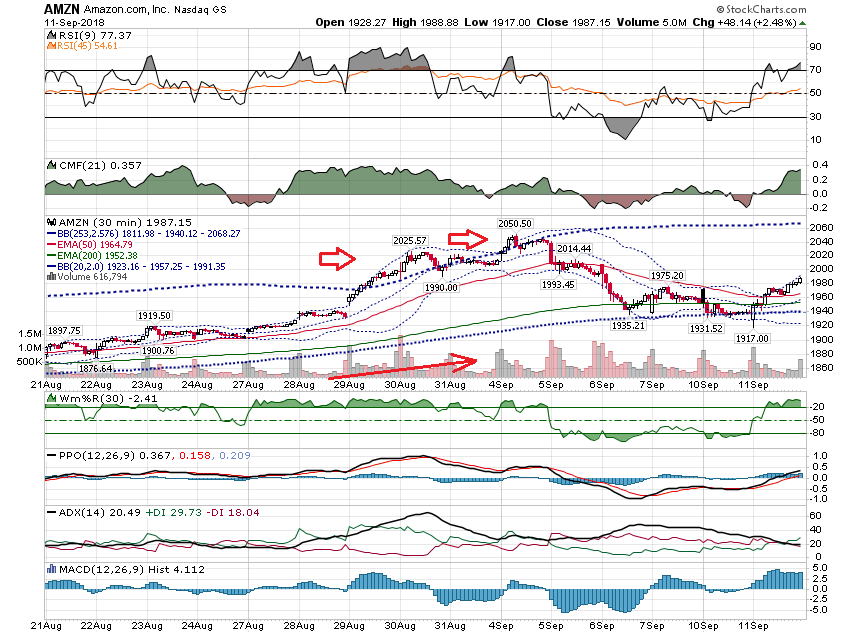 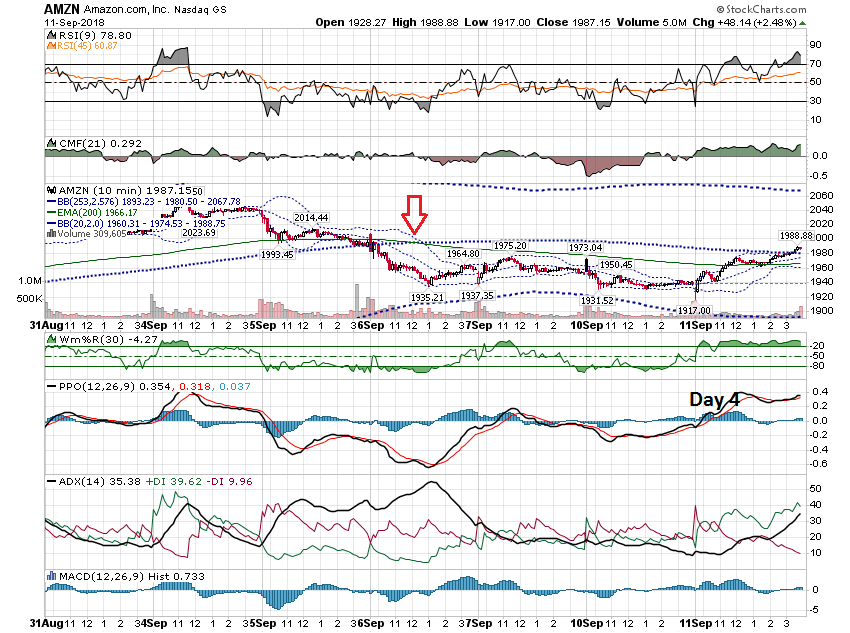 Thanks for watching!Bill DavisMad Day TraderSeptember 12, 2018 davismdt@gmail.com